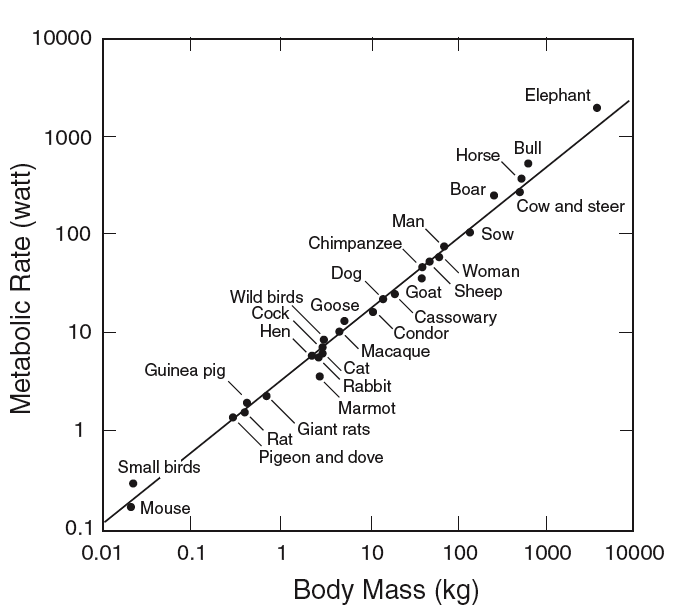 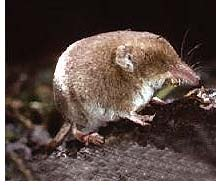 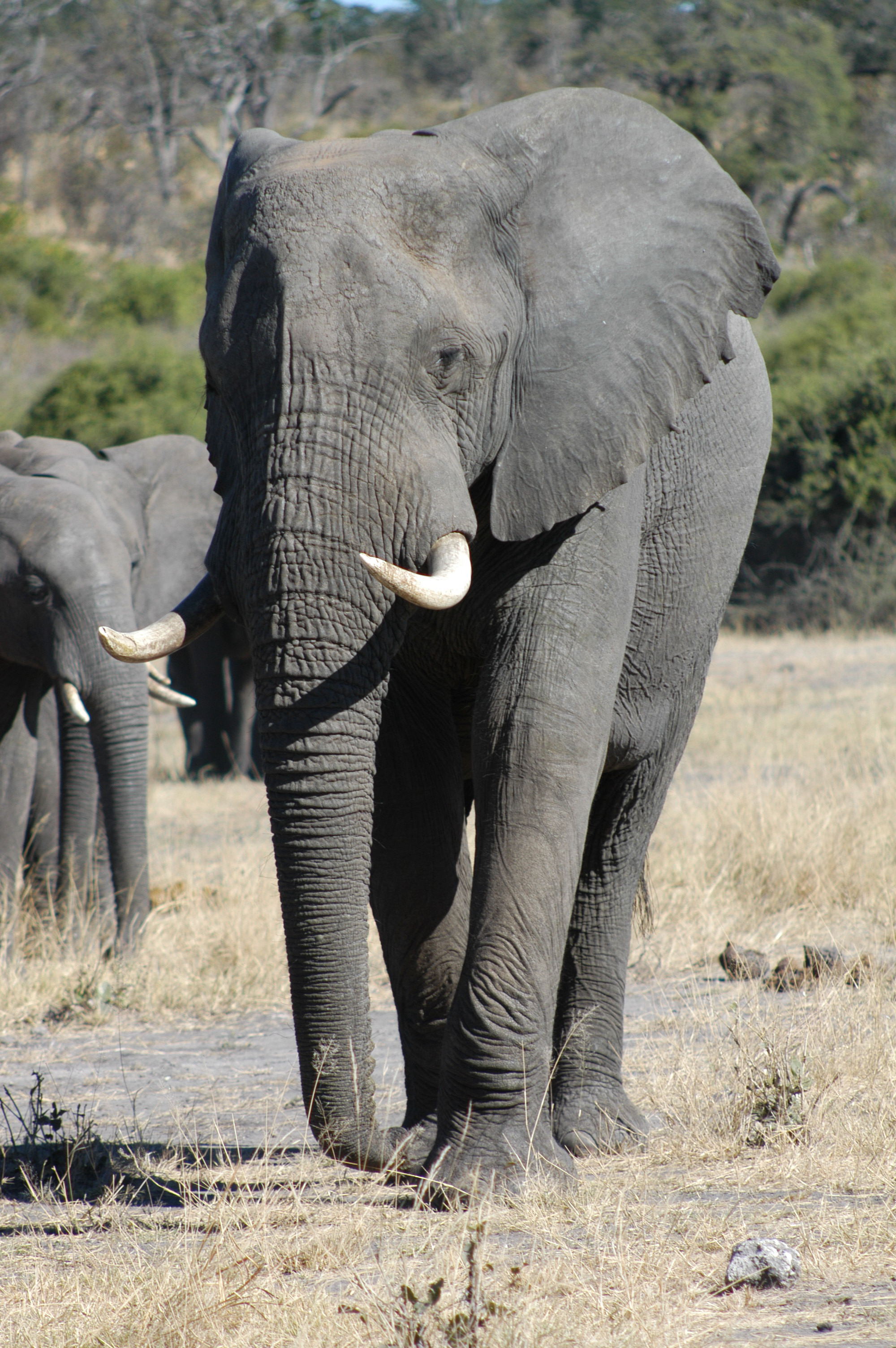 SLOPE = ¾  <  1
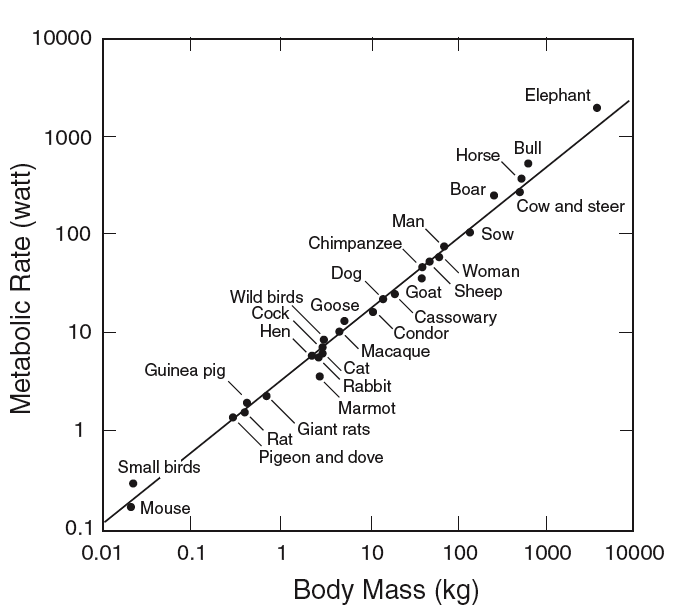 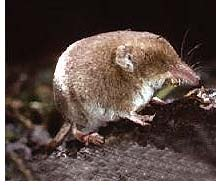 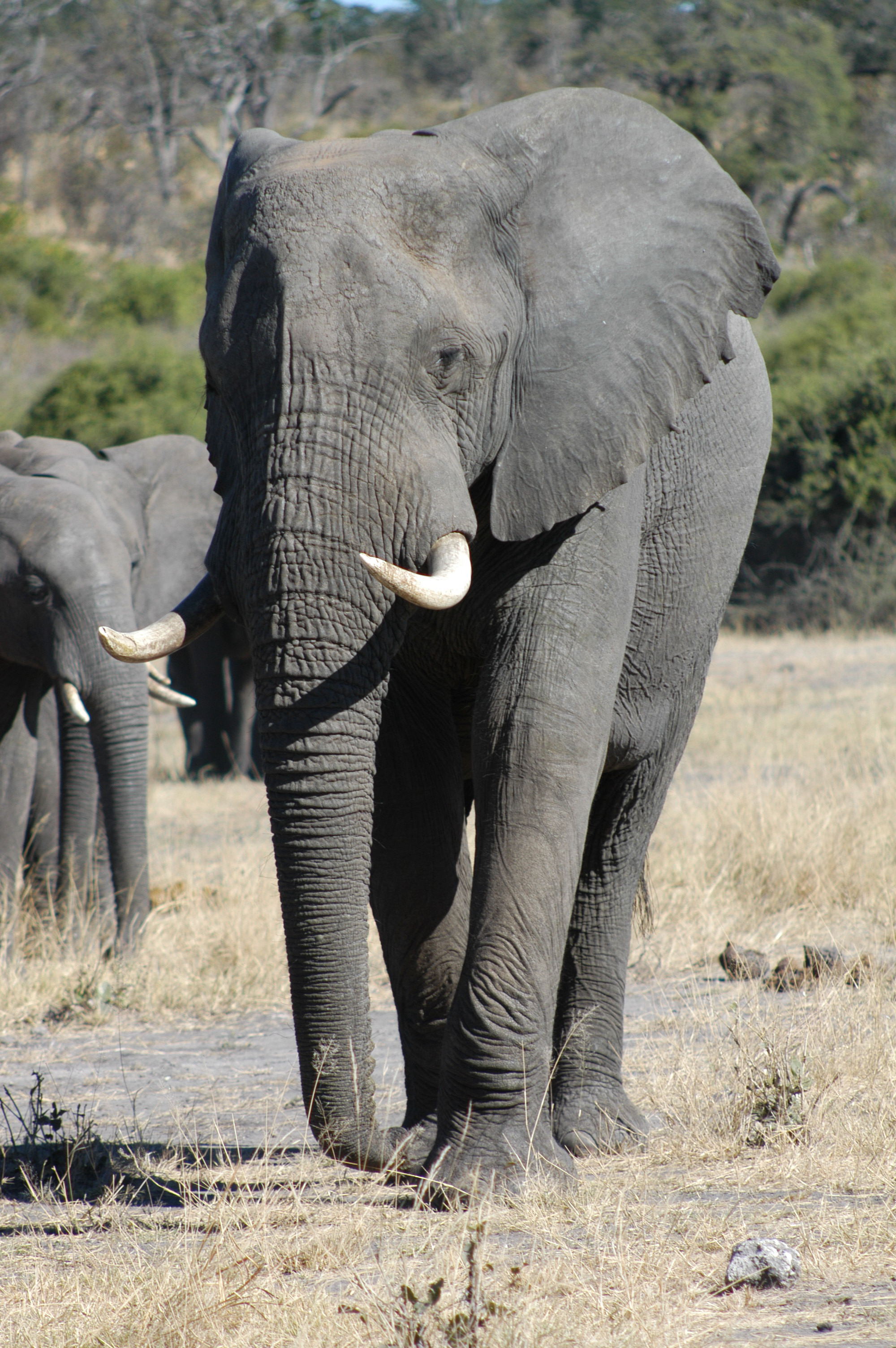 SLOPE = ¾  <  1   SUB-LINEAR
(KLEIBER’S LAW 1932)
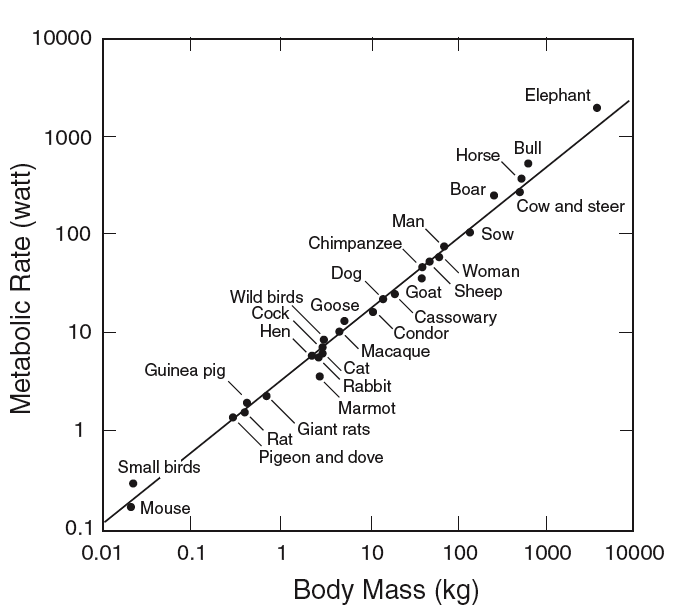 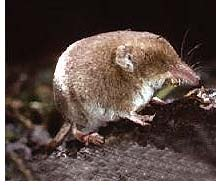 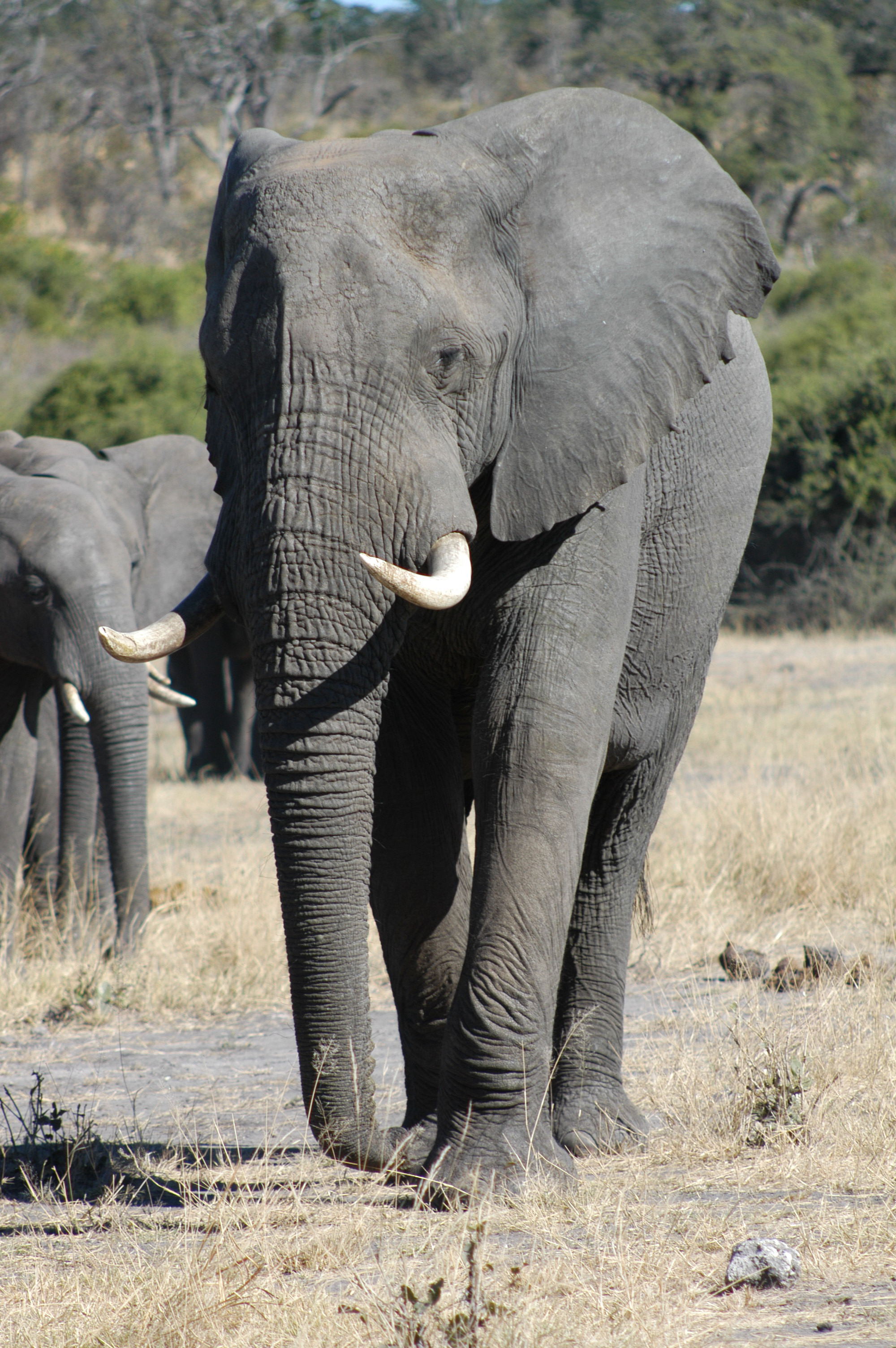 SLOPE = ¾  <  1   SUB-LINEAR   ECONOMY OF SCALE
(KLEIBER’S LAW 1932)
THE NUMBER (1016) OF INDIVIDUAL CELLS (THE TOTAL BIOMASS) IN A SINGLE ELEPHANT IS EQUIVALENT TO APPROXIMATELY 20,000 INDIVIDUAL MICE
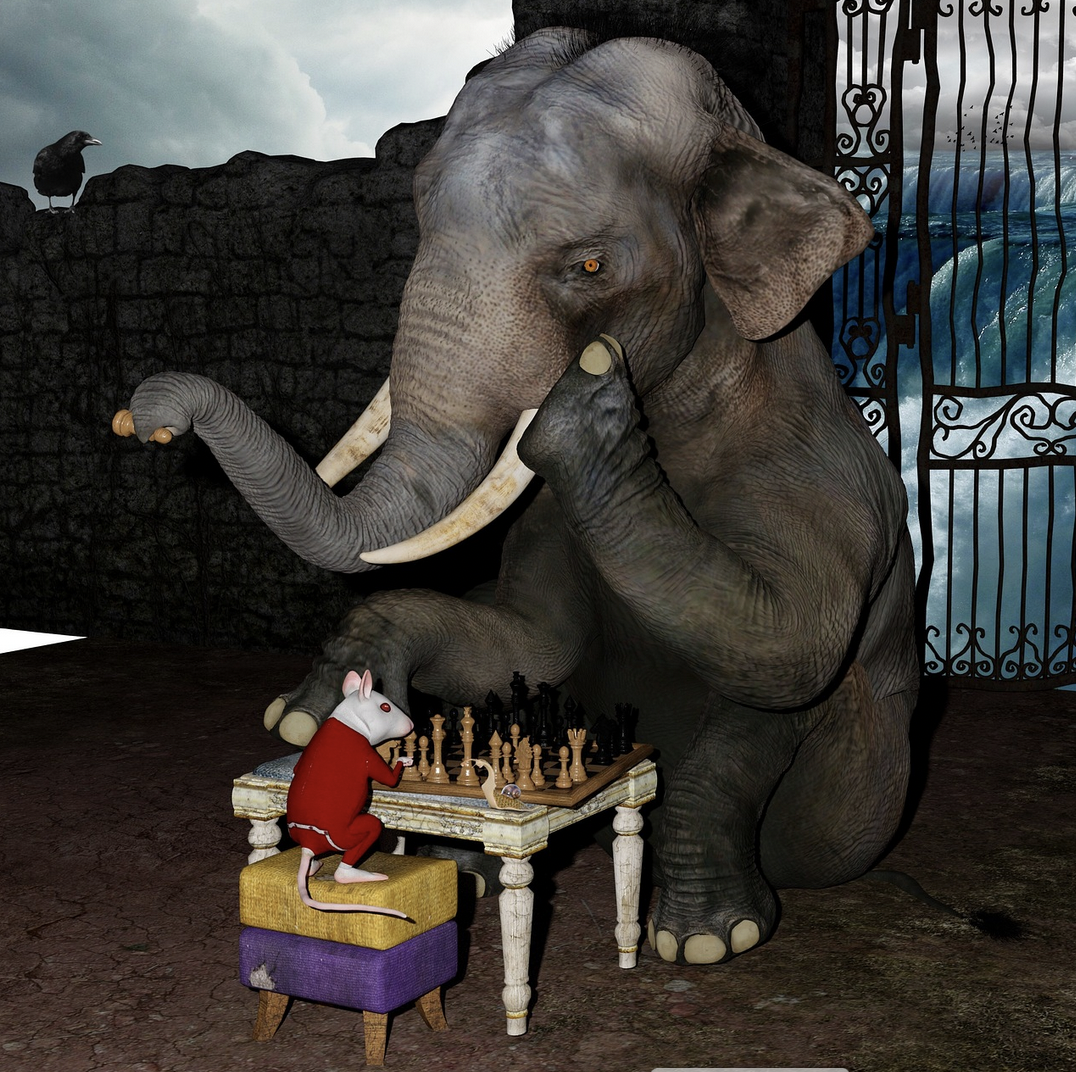 THE NUMBER (1016) OF INDIVIDUAL CELLS (THE TOTAL BIOMASS) IN A SINGLE ELEPHANT IS EQUIVALENT TO APPROXIMATELY 20,000 INDIVIDUAL MICE










BUT THE SINGLE ELEPHANT REQUIRES ONLY ABOUT 25,000 FOOD CALORIES A DAY TO STAY ALIVE WHEREAS THE 20,000 MICE REQUIRE ABOUT 500,000 FOOD CALORIES! A FACTOR OF 20 TIMES MORE!
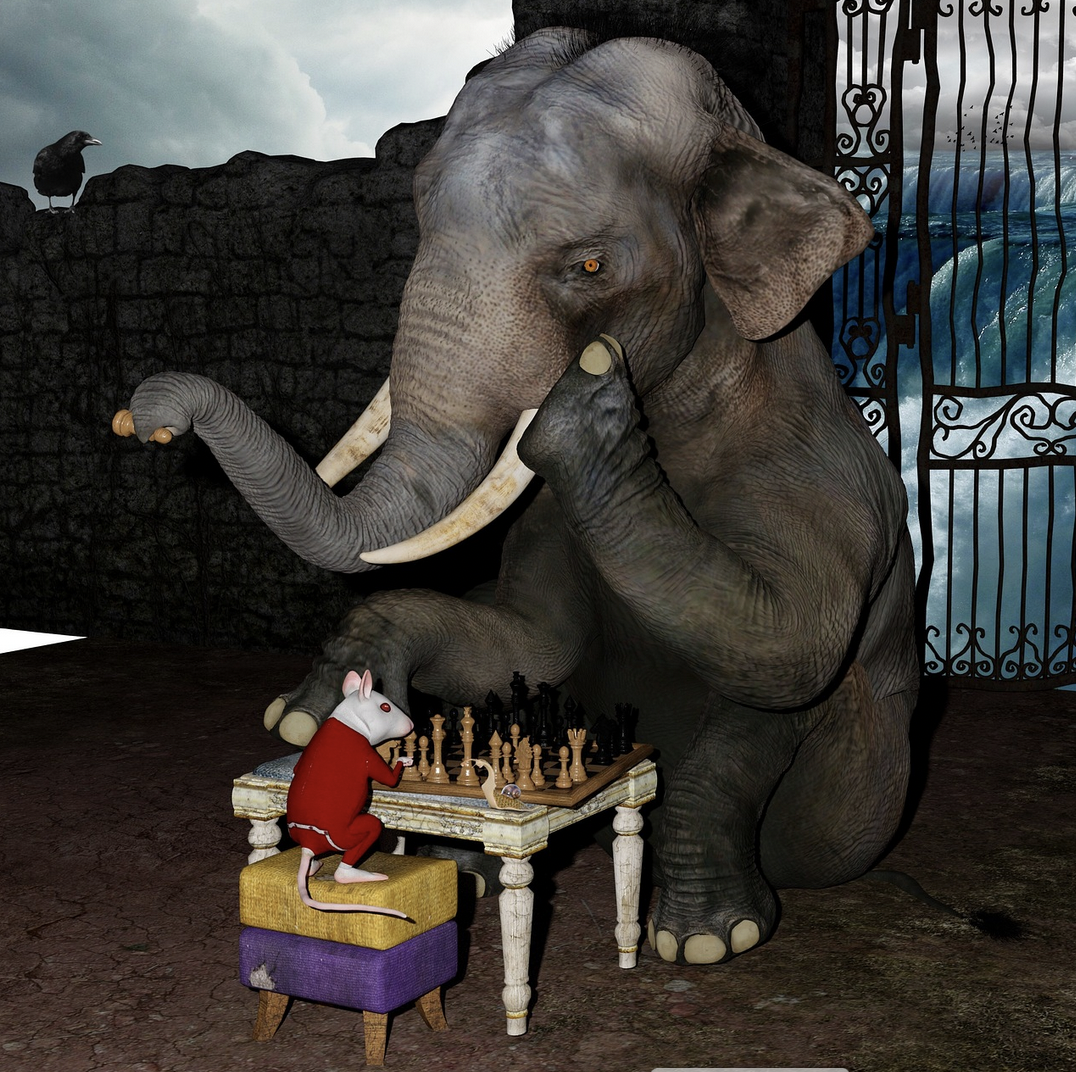 Metabolic rate sets the pace of life
Small animals live fast and die young
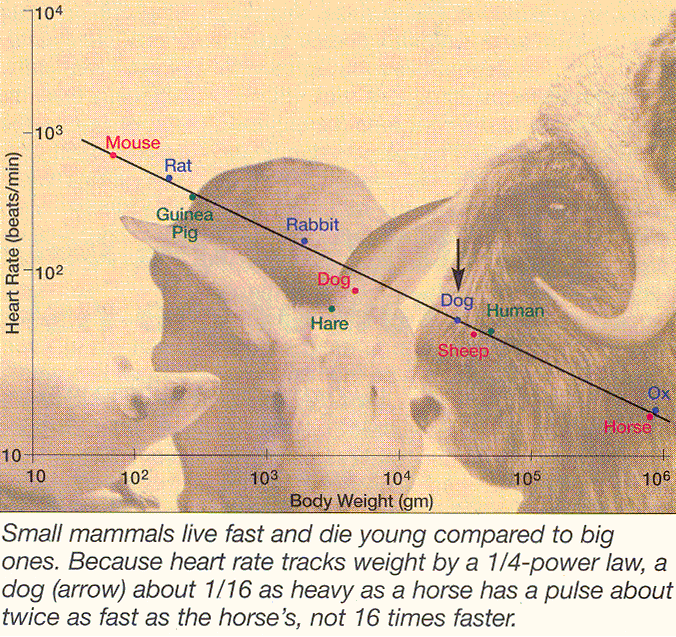 heart rate scales as 
-1/4 power of body mass
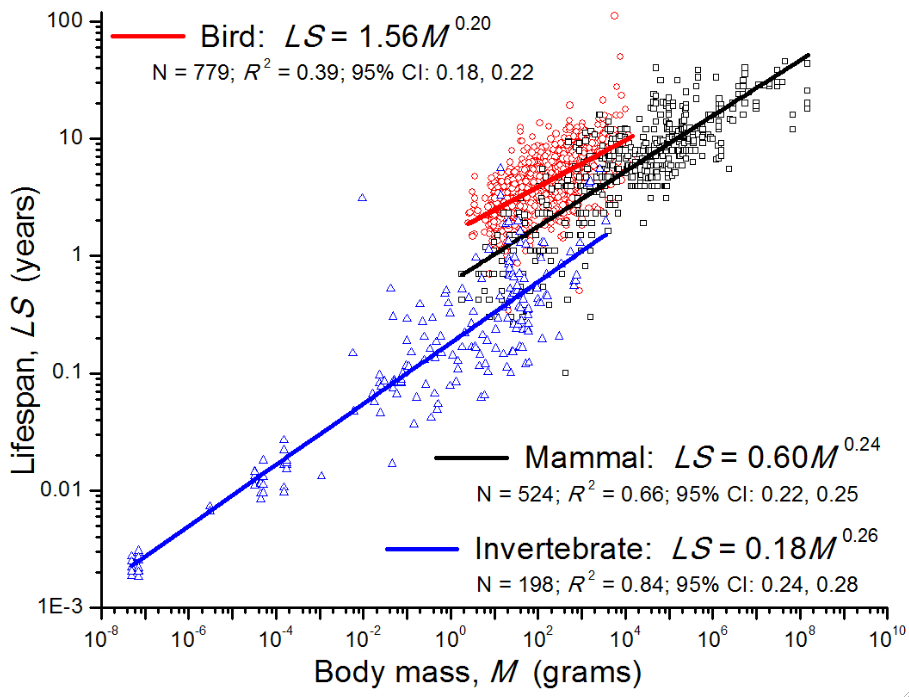 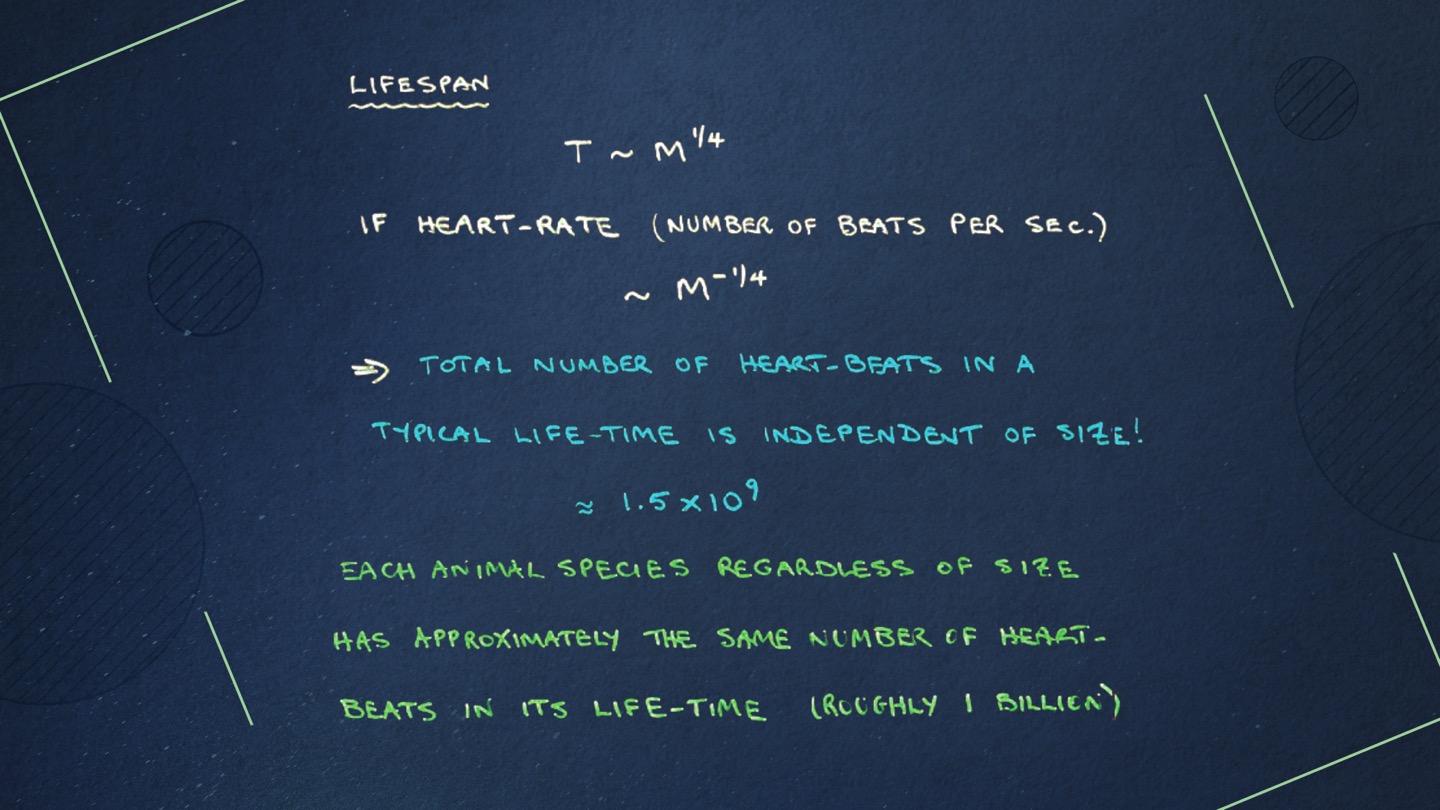 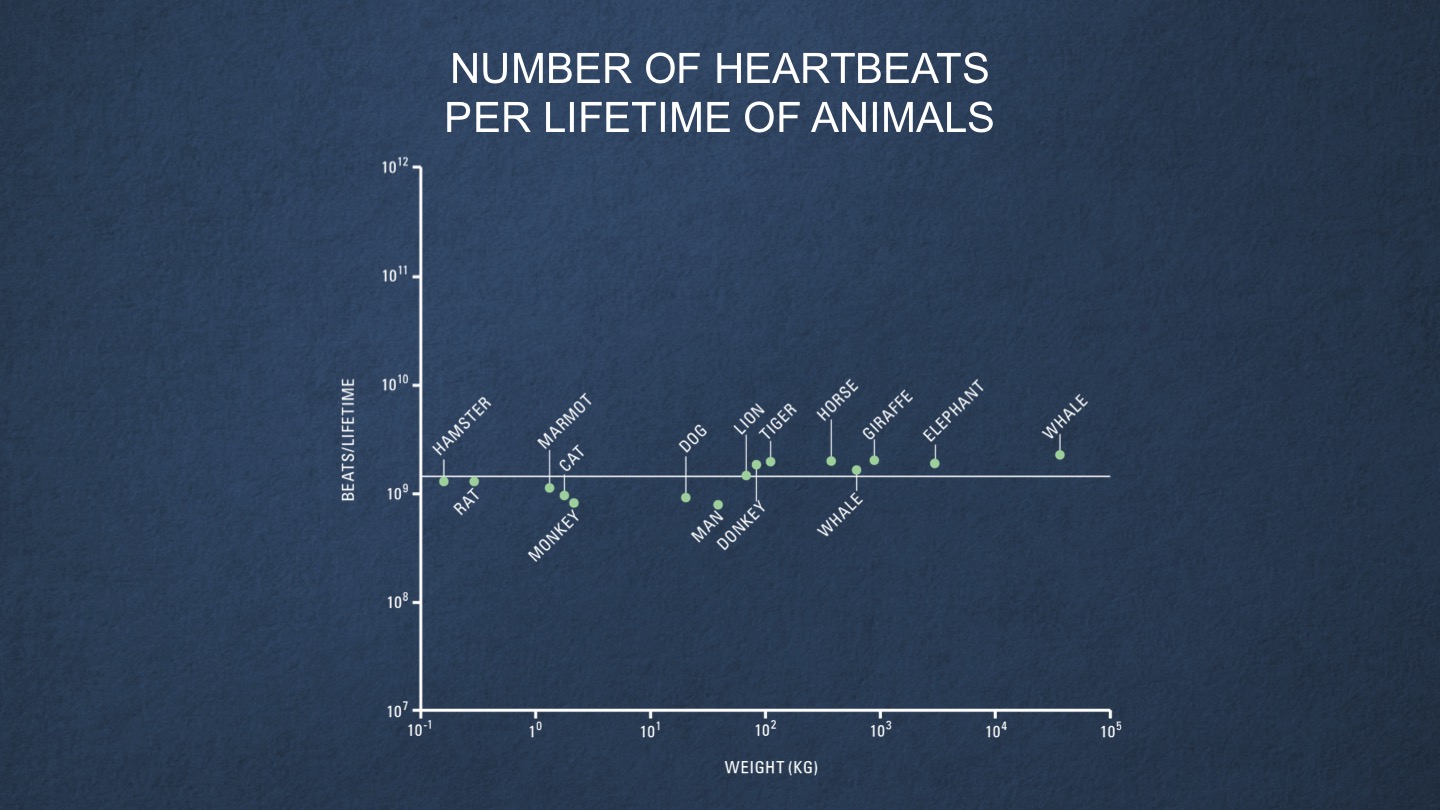 H.J. Levine, J Am Coll Cardiol 19,1997;30:1104–6
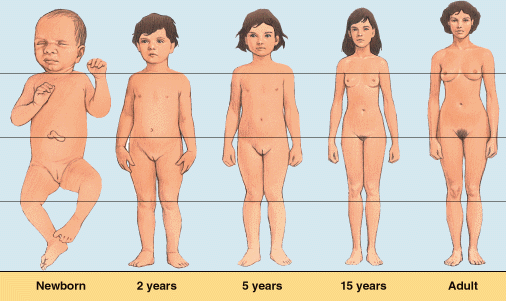 GROWTH
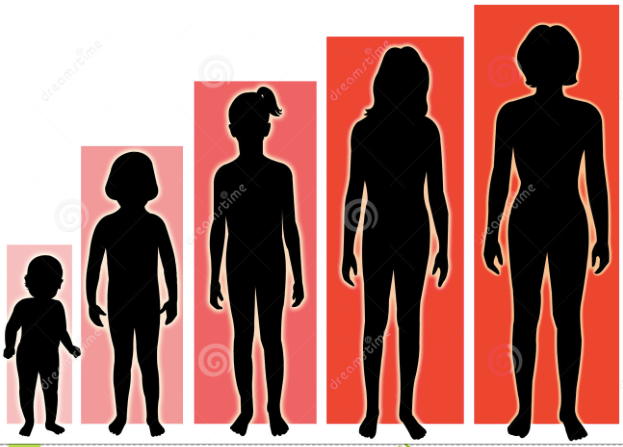 UNIVERSAL COLLAPSED GROWTH CURVE

RESCALED MASS VS. RESCALED AGE
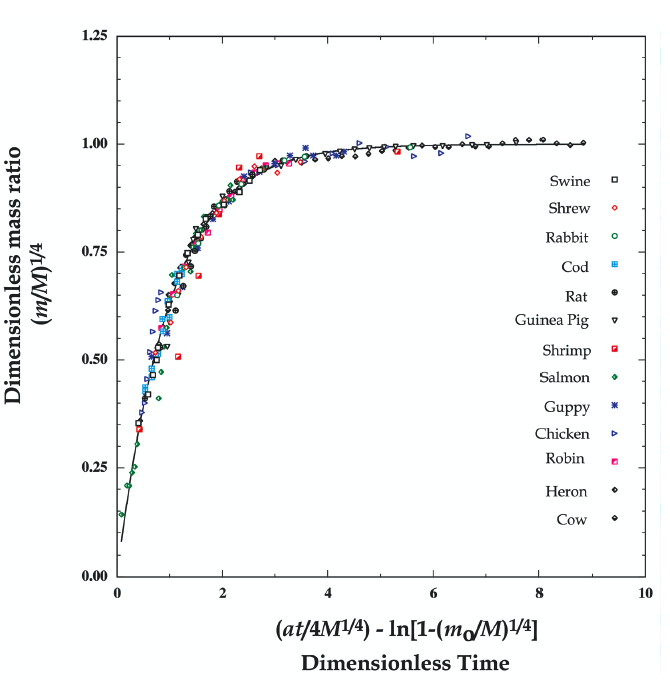 HIDDEN LAWS OF BIOLOGY             HIDDEN LAWS OF CITIES
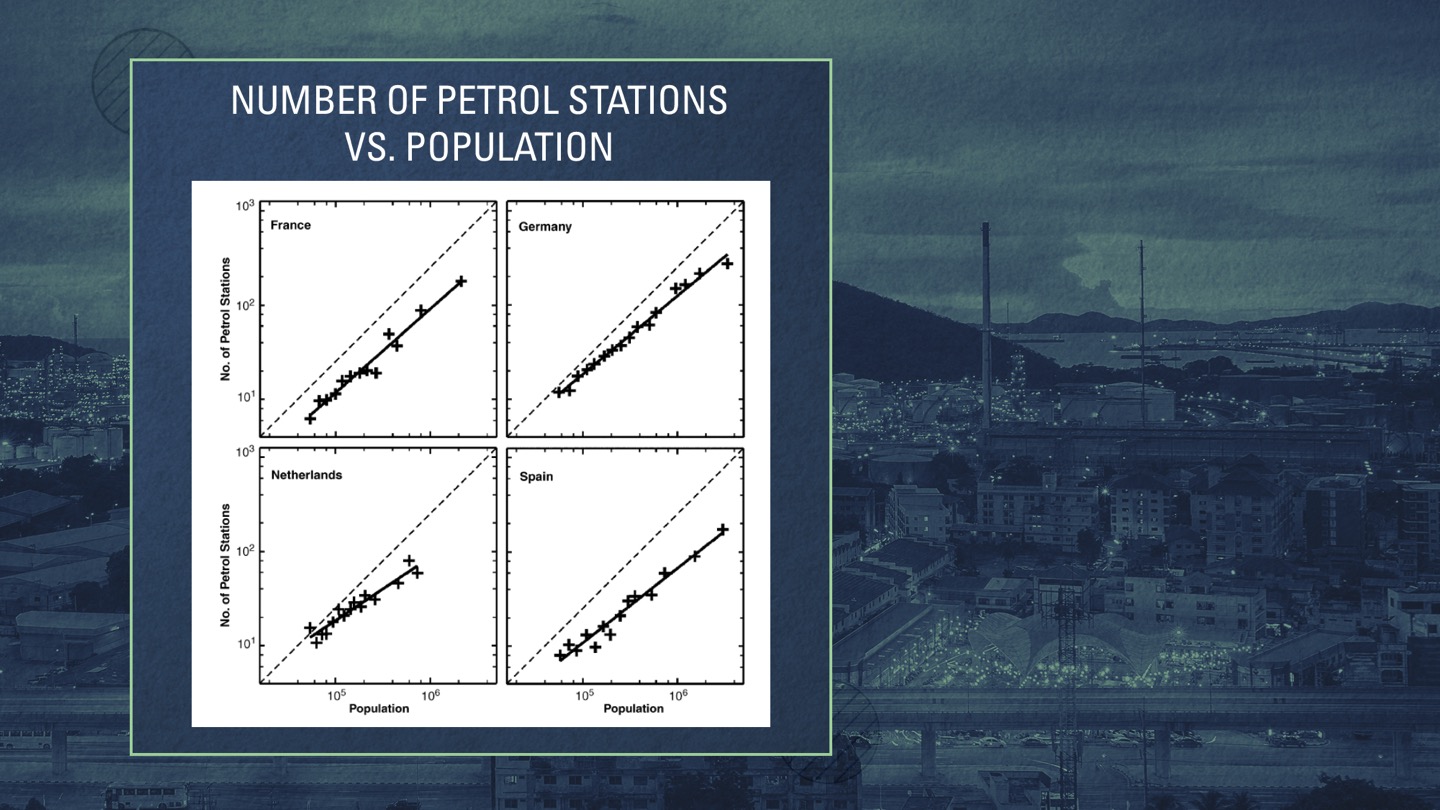 INFRASTRUCTURE




SUB-LINEAR SCALING

ECONOMY OF SCALE
C. Kuhnert, D. Helbing & G.B. West, Physica A (2005)
UNIVERSALITY OF URBAN SCALING
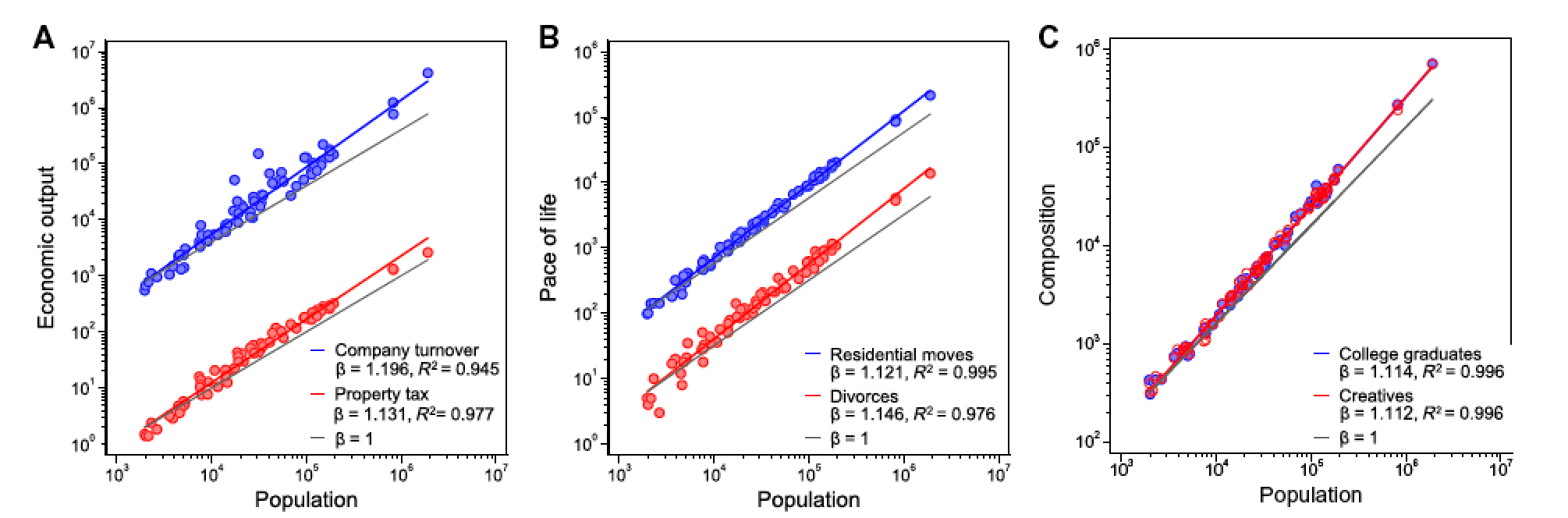 Sweden
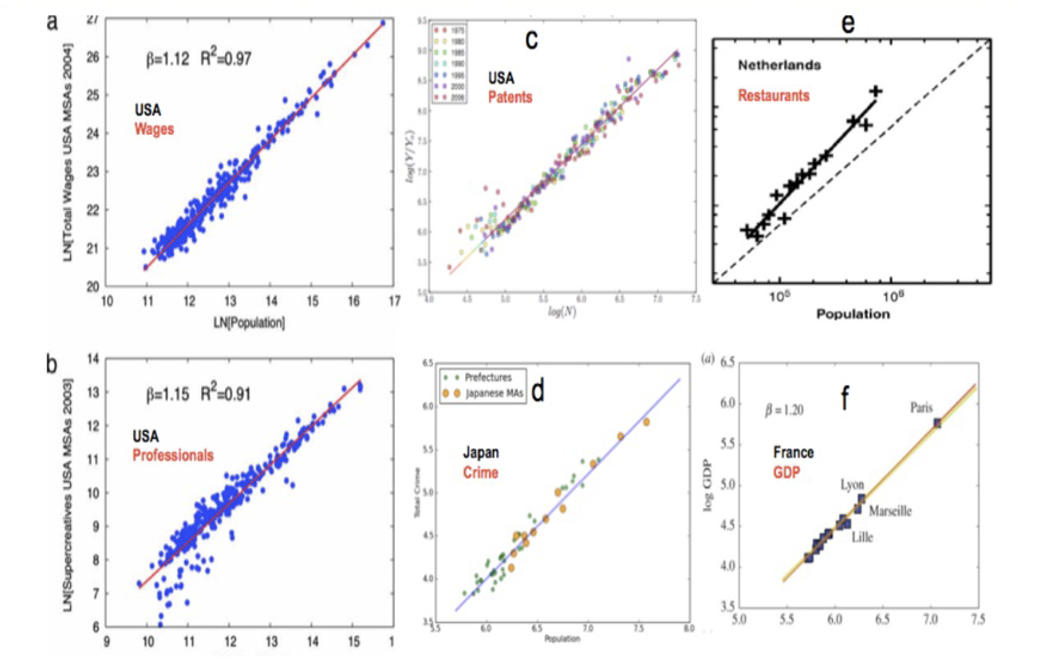 L.M.A. Bettencourt, D. Helbing, C. Kuhnert, J. Lobo, G.B. West      PNAS, 2007 104 (17) 7301
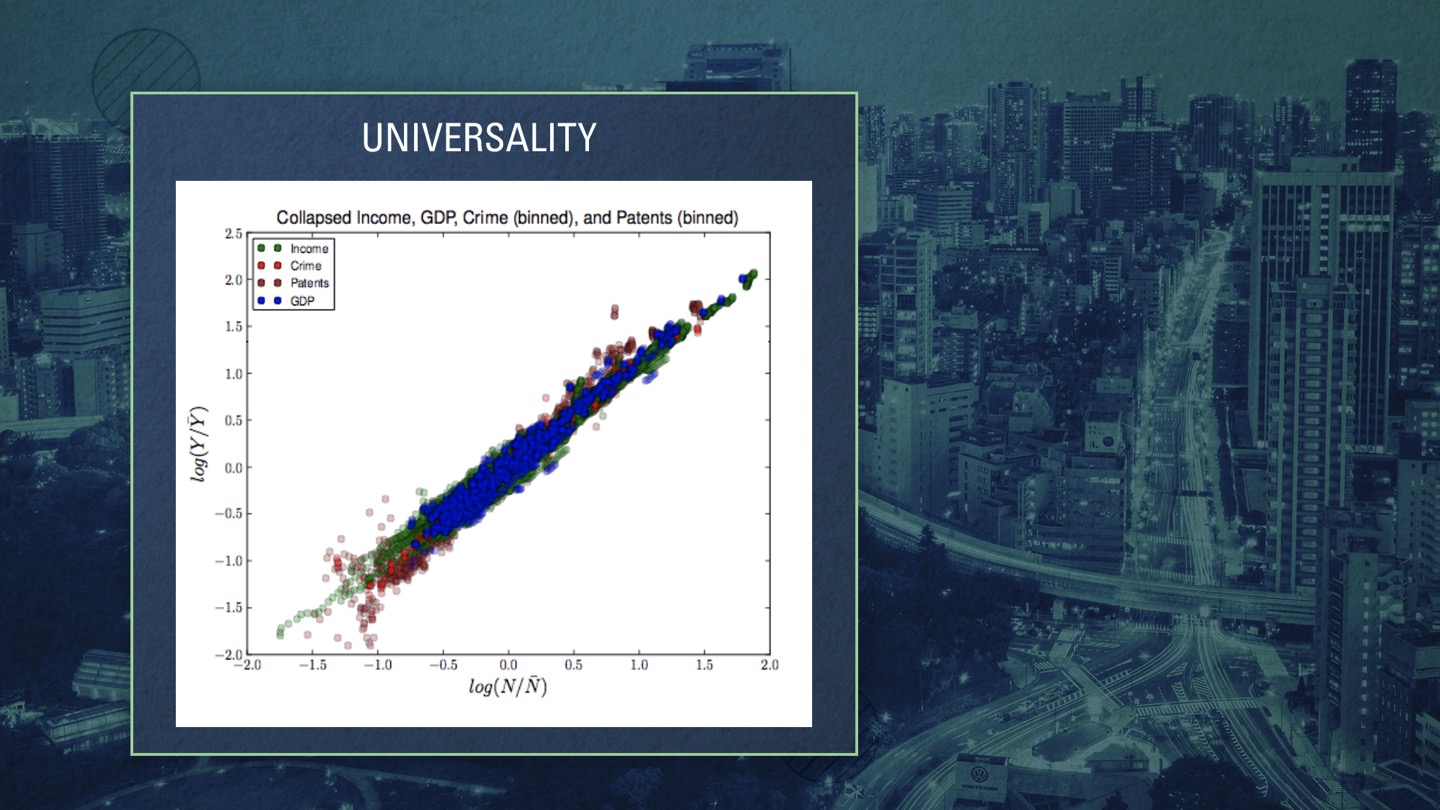 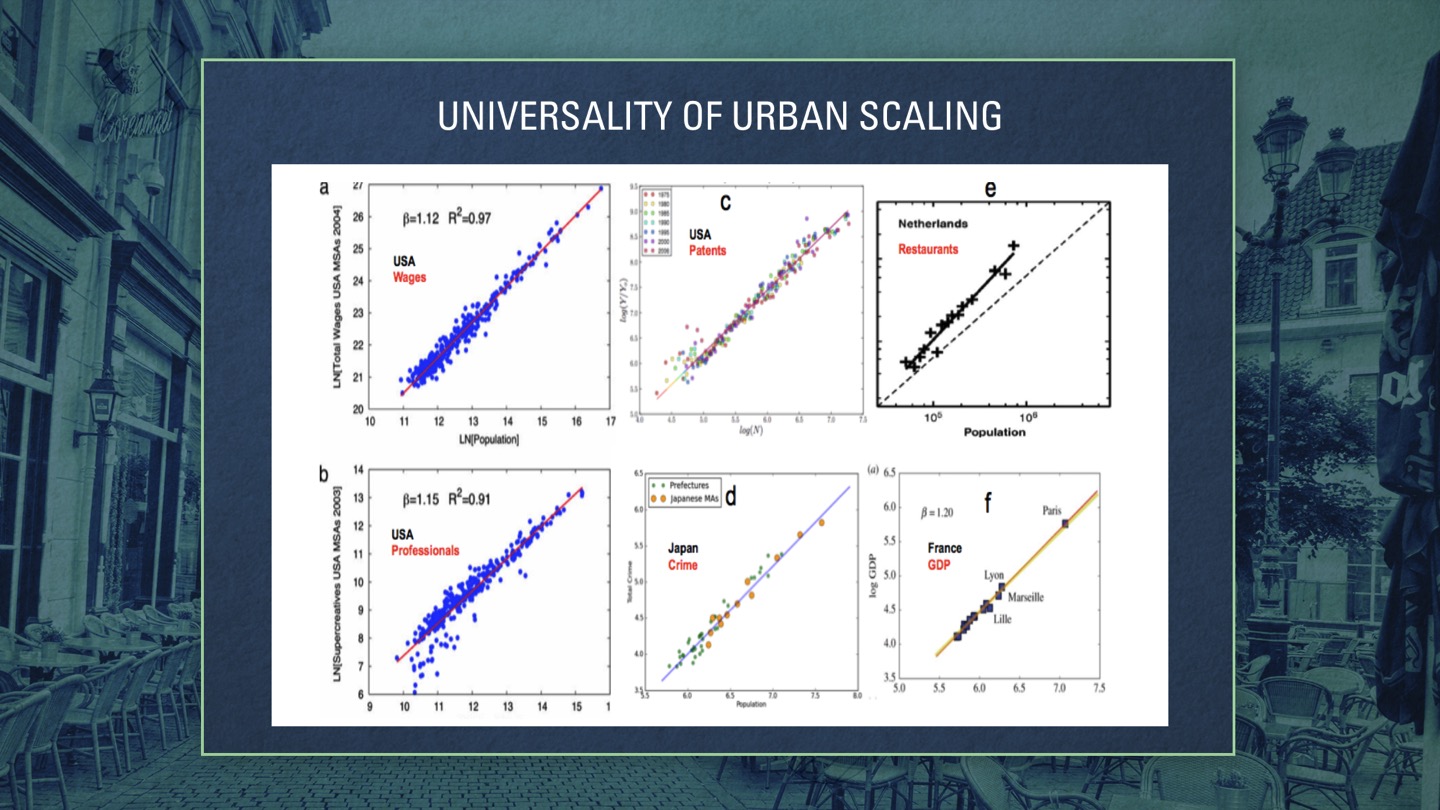 L.M.A. Bettencourt, D. Helbing, C. Kuhnert, J. Lobo, G.B. West      PNAS, 2007 104 (17) 7301
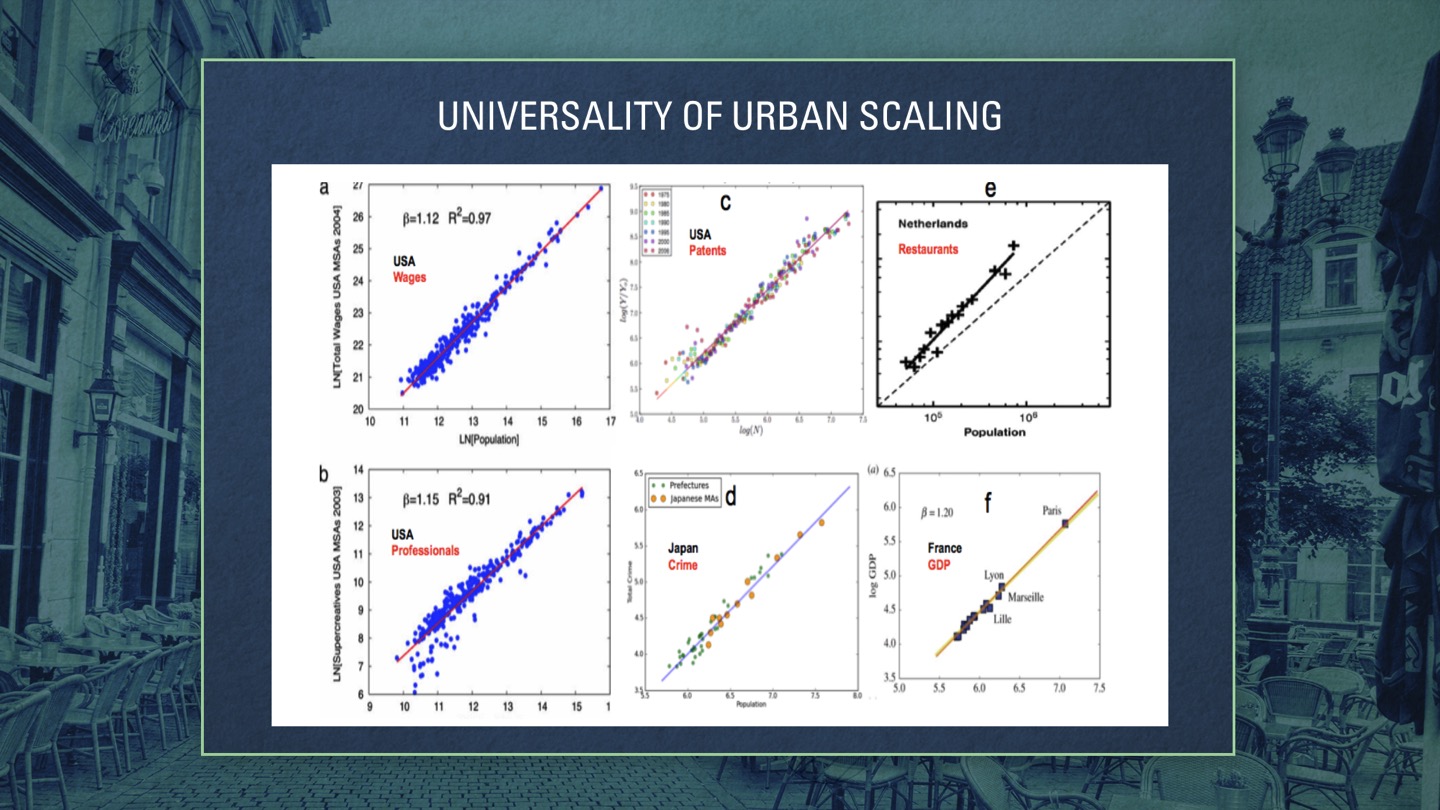 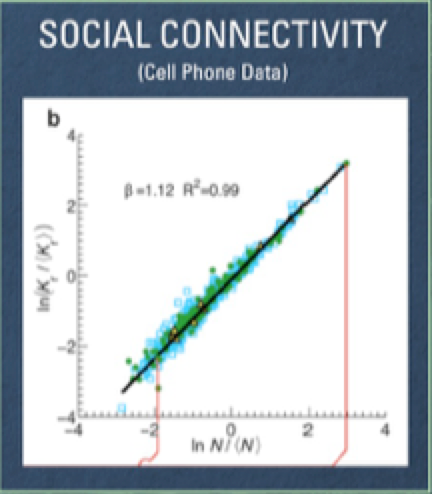 M. Schlapfer, L.M.A.Bettencourt, M. Raschke, R, Claxton, Z. Smoreda, G.B. West, C. Ratti 
J. R. Soc. Interface 11 (98), 20130789 (2014)
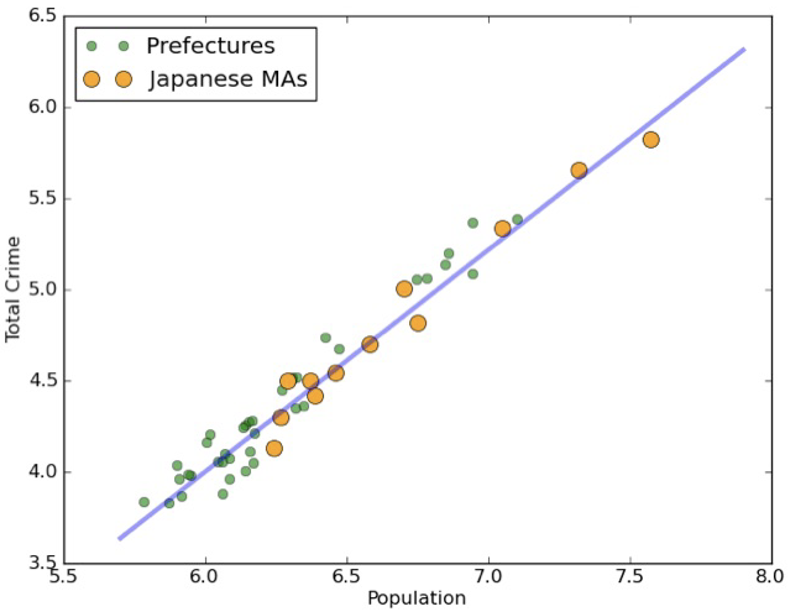 CRIME (1.2)
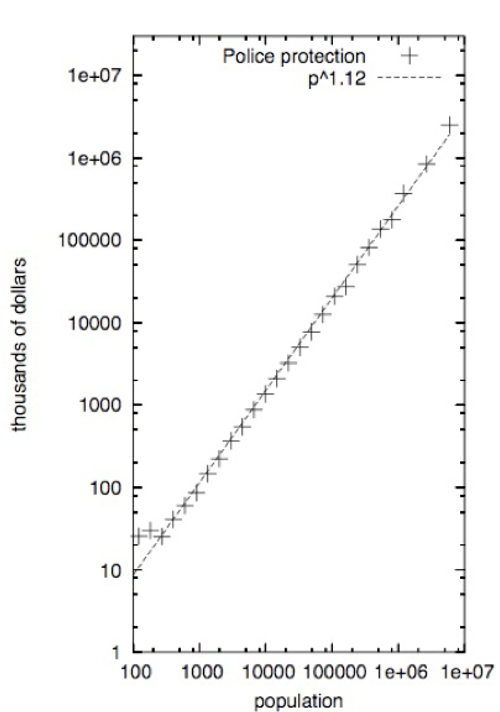 POLICE (1.12)
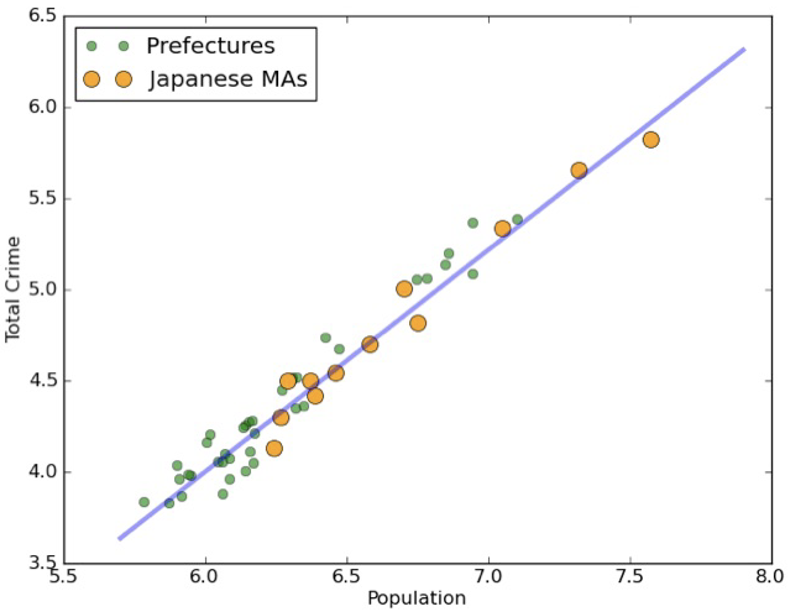 CRIME (1.2)
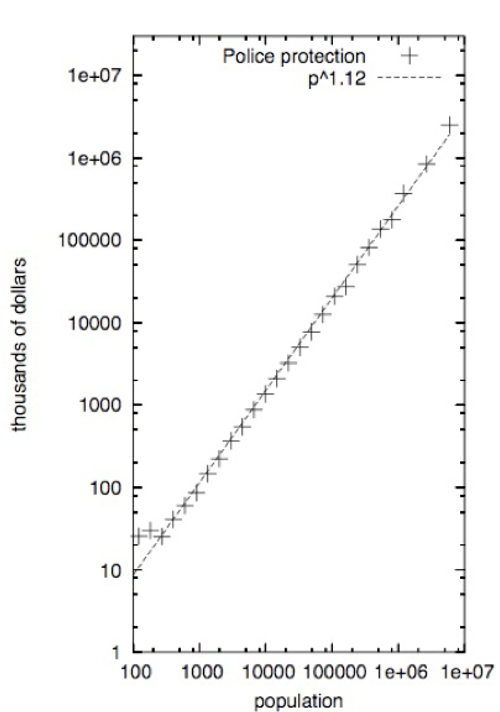 POLICE (1.12)
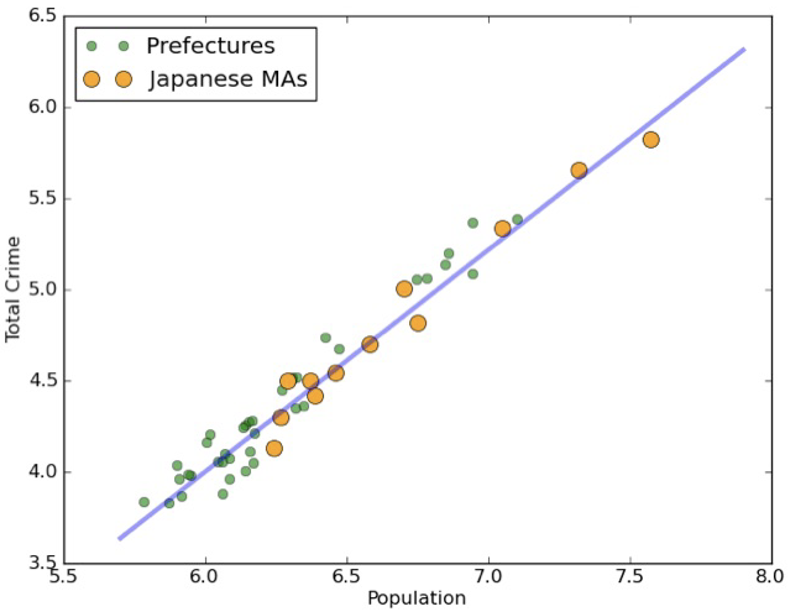 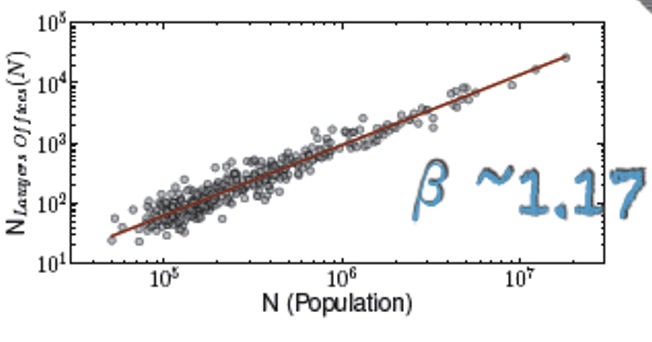 LAWYERS
CRIME (1.2)
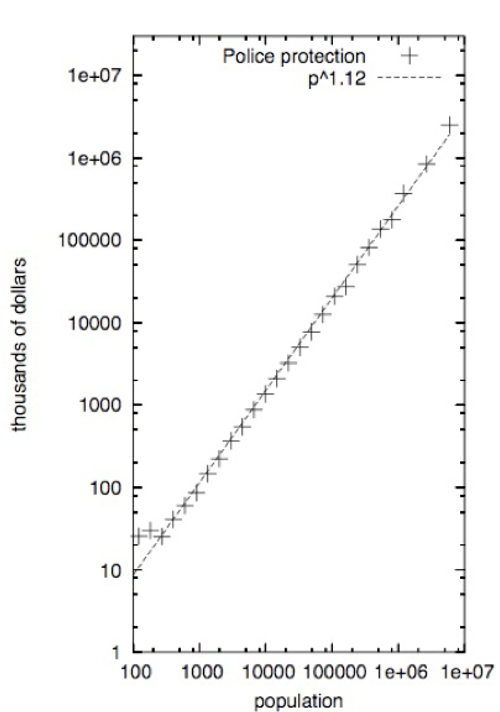 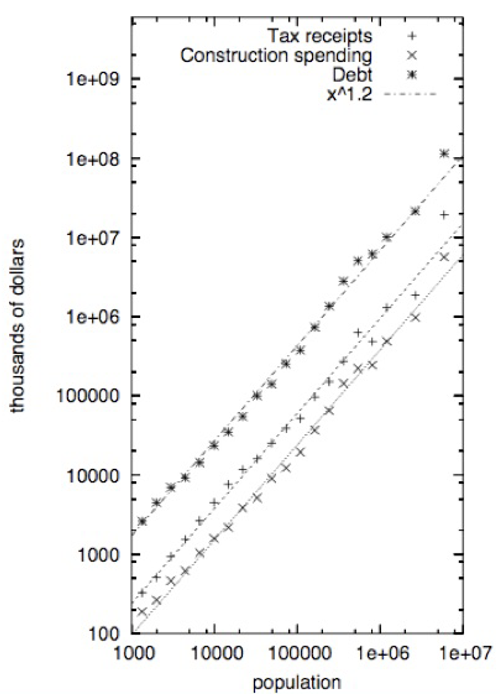 POLICE (1.12)
TAXES (1.2) 
 DEBT
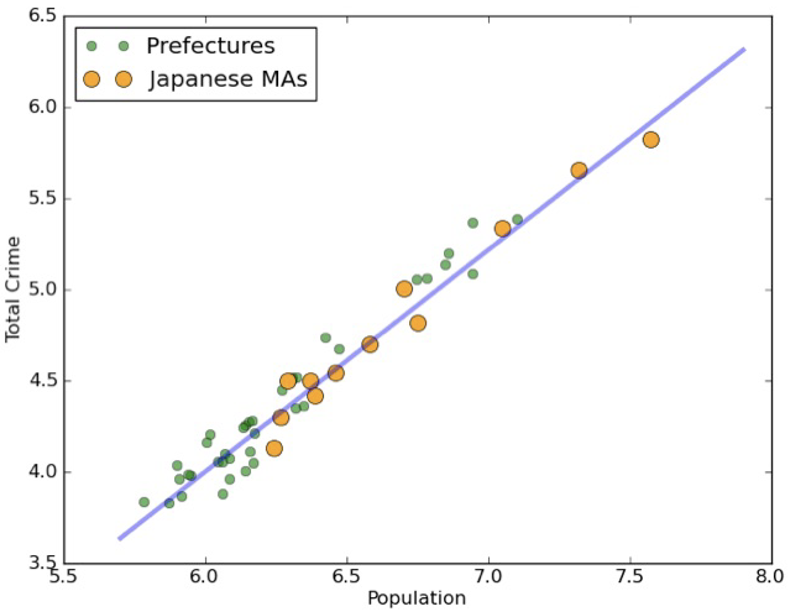 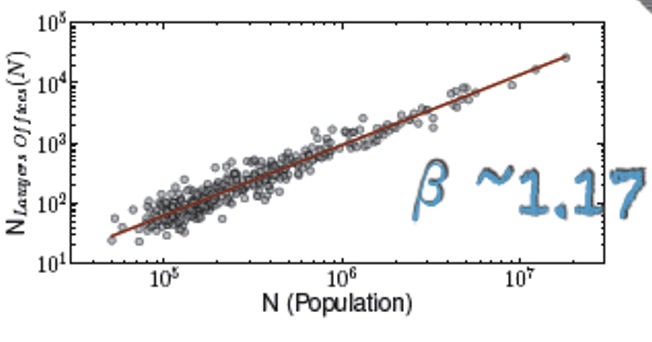 LAWYERS
CRIME (1.2)
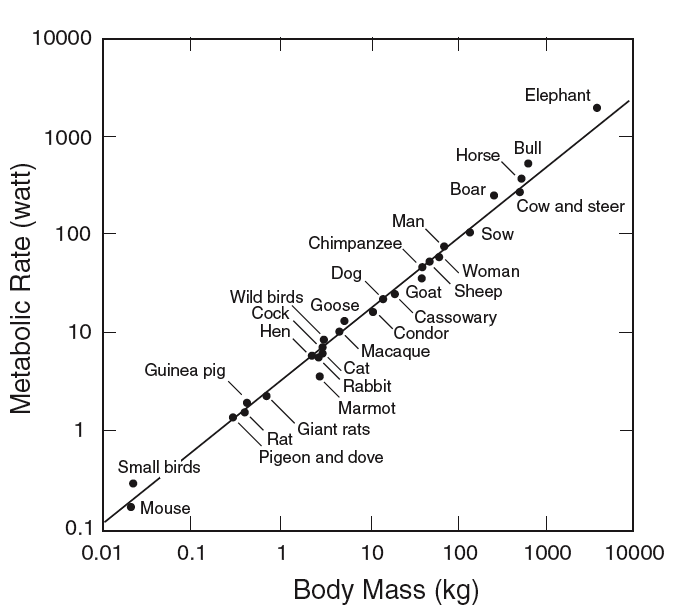 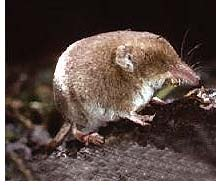 ACTIVE METABOLIC RATE
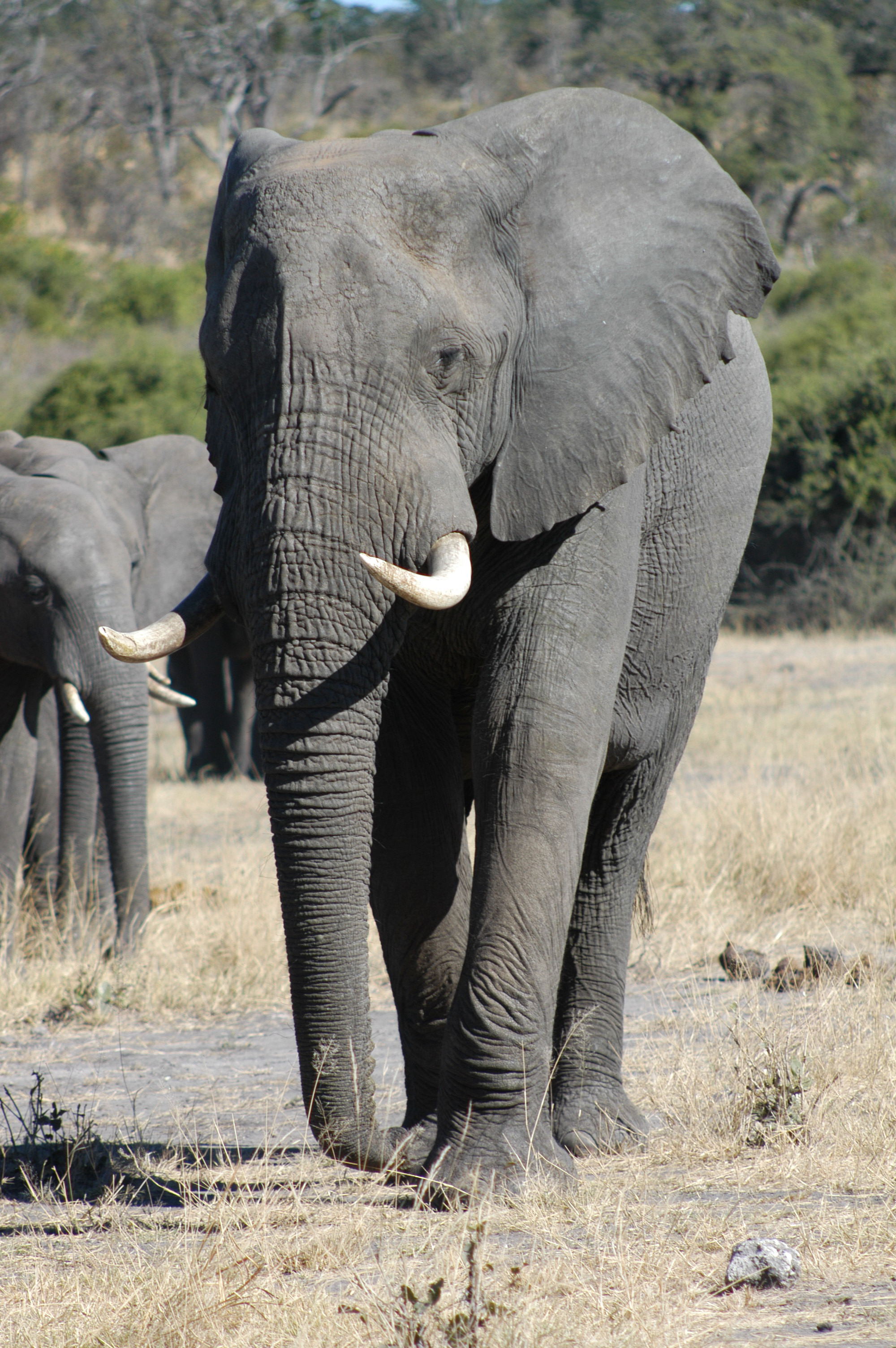 SLOPE = ¾  <  1   SUB-LINEAR   ECONOMY OF SCALE
*     MODERN SOCIO- 
            ECONOMIC HUMAN
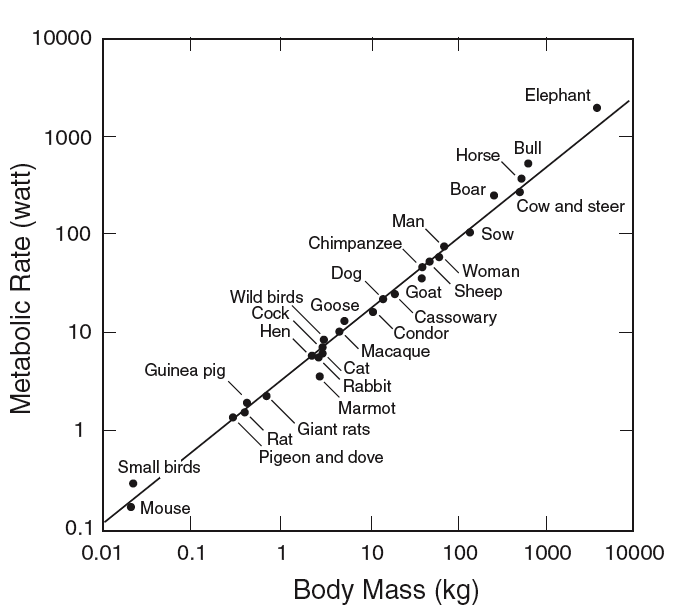 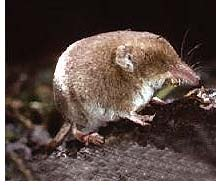 ACTIVE METABOLIC RATE
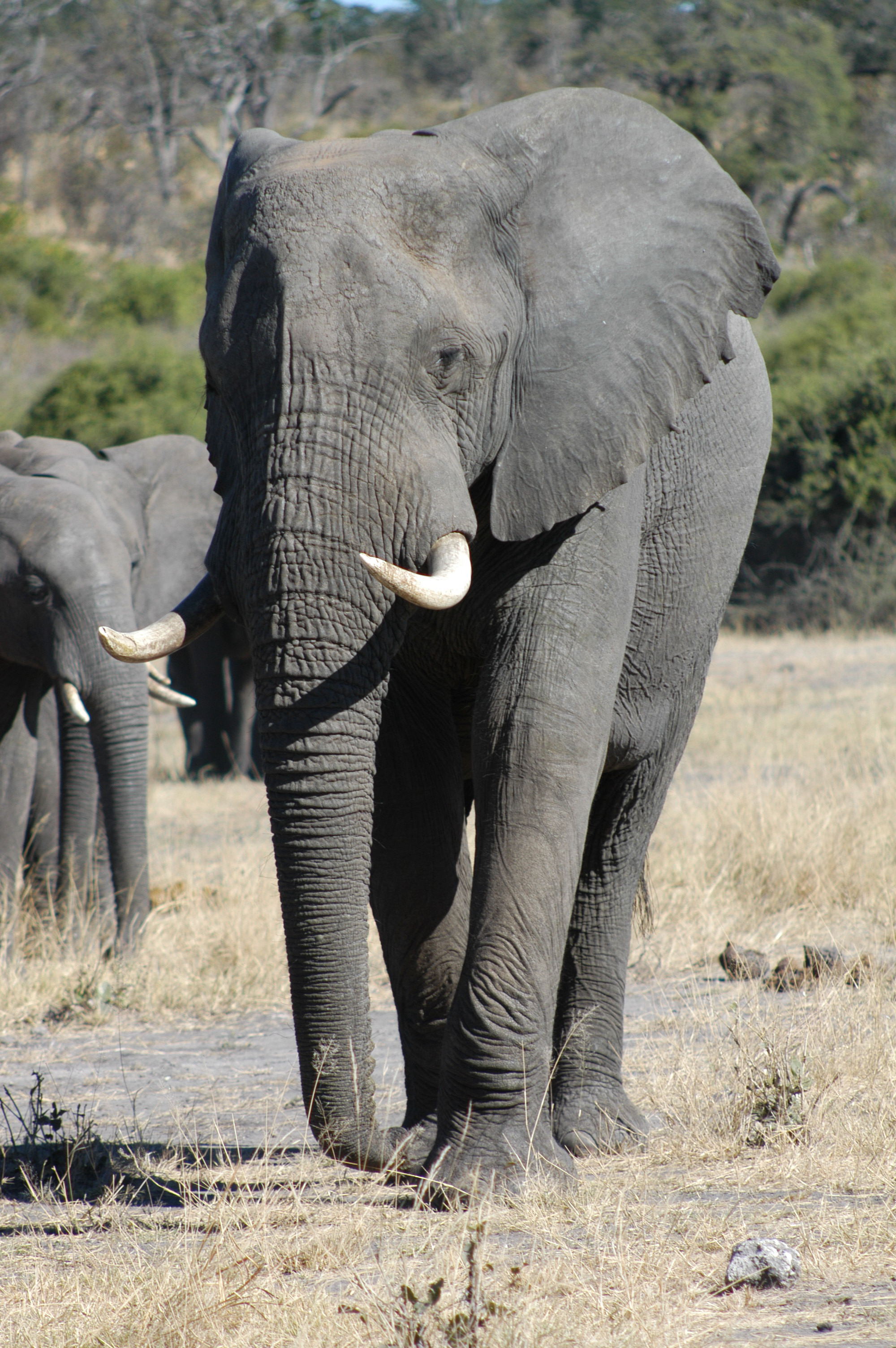 SLOPE = ¾  <  1   SUB-LINEAR   ECONOMY OF SCALE
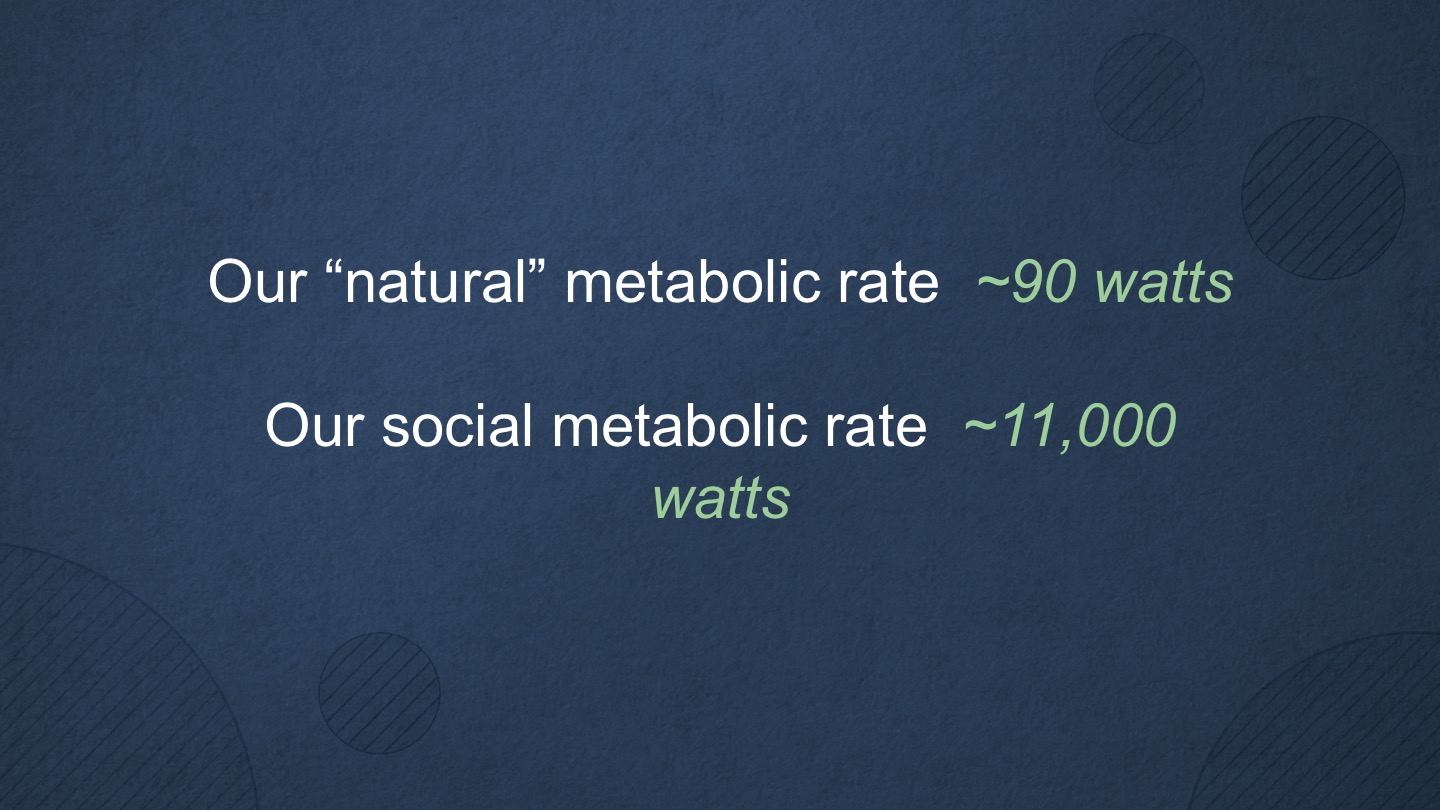 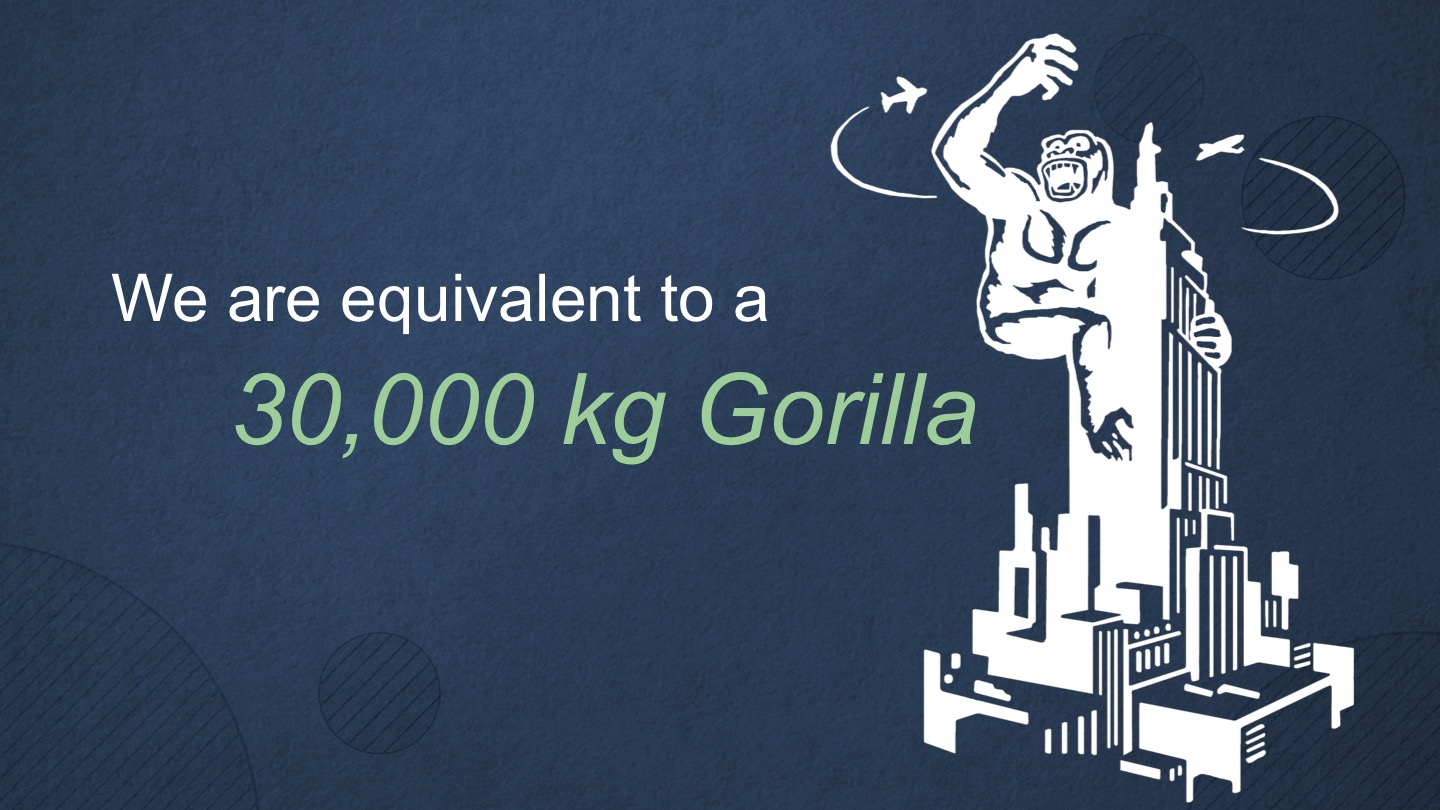 (ABOUT 30 TONS!!)
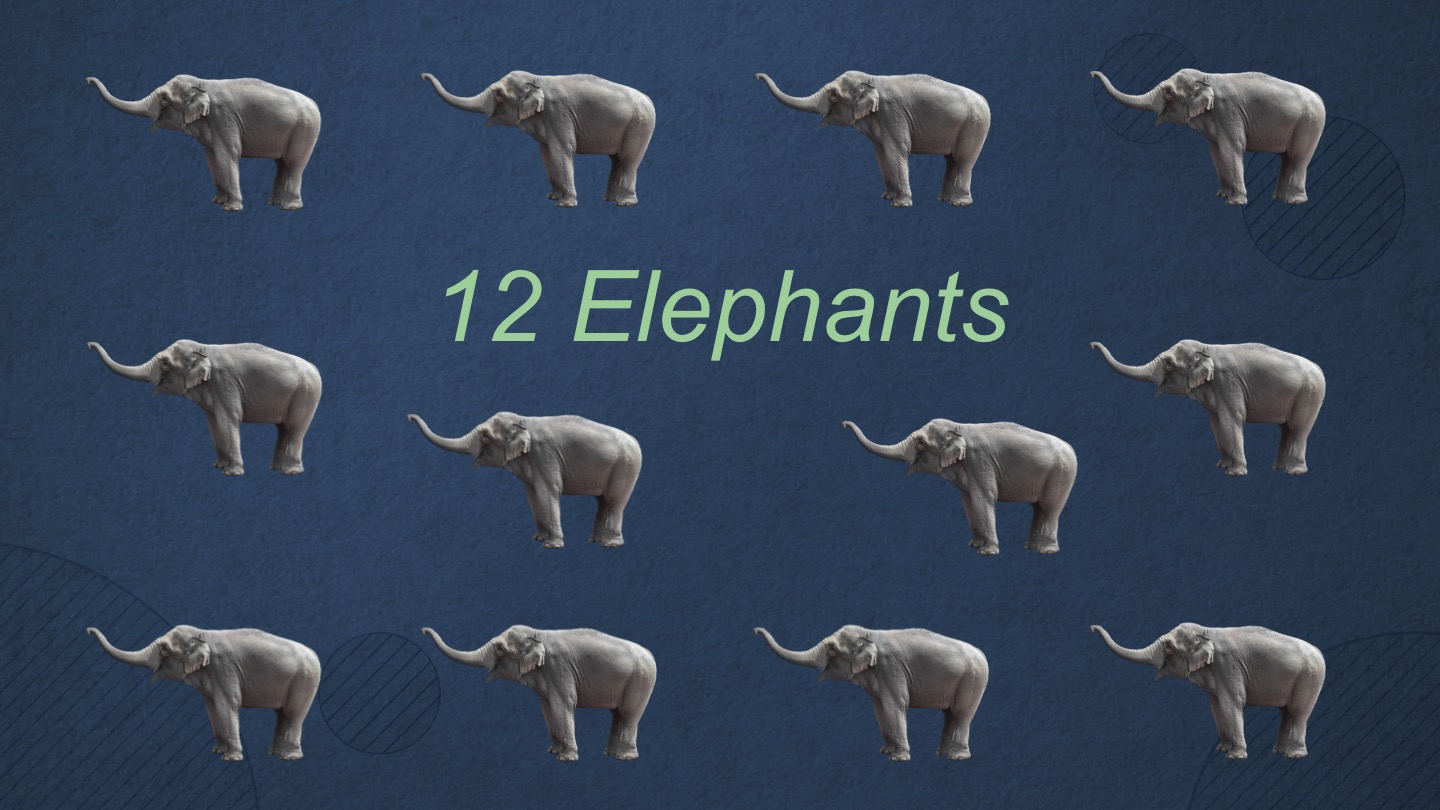 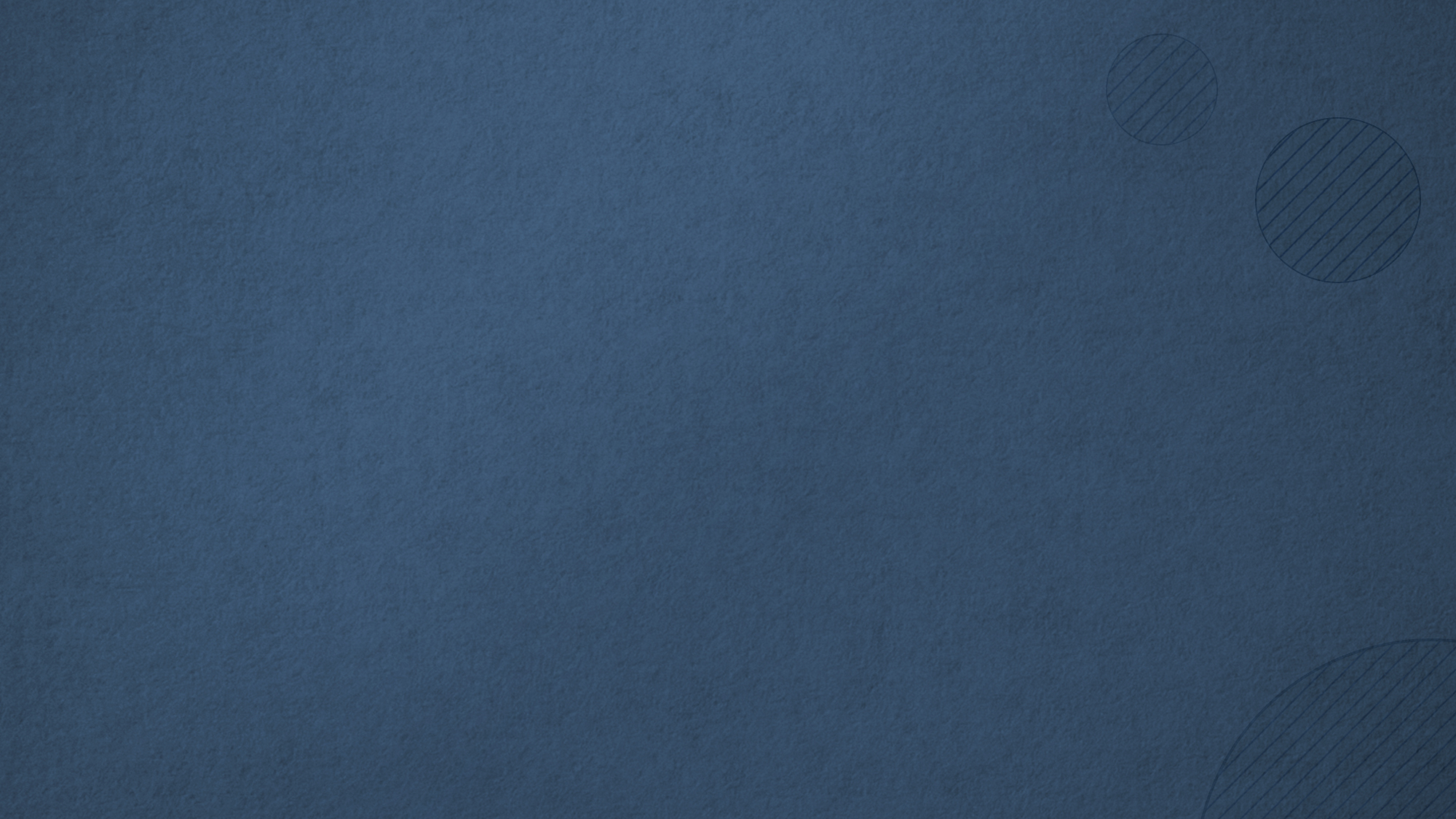 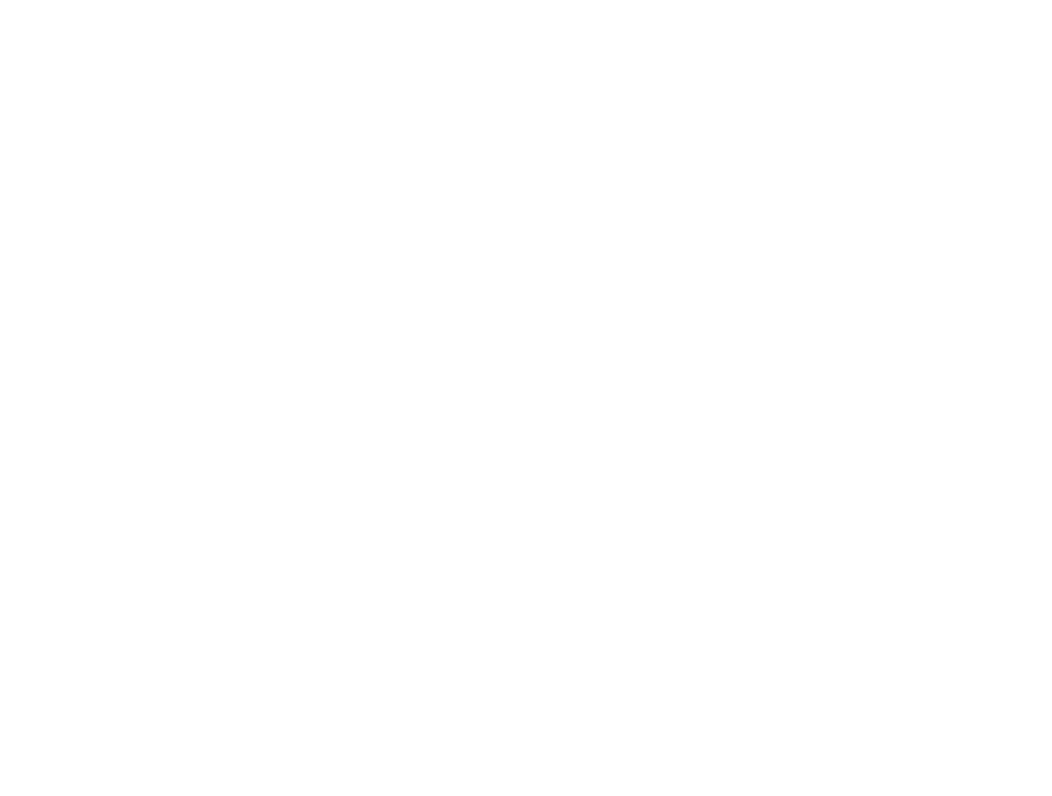 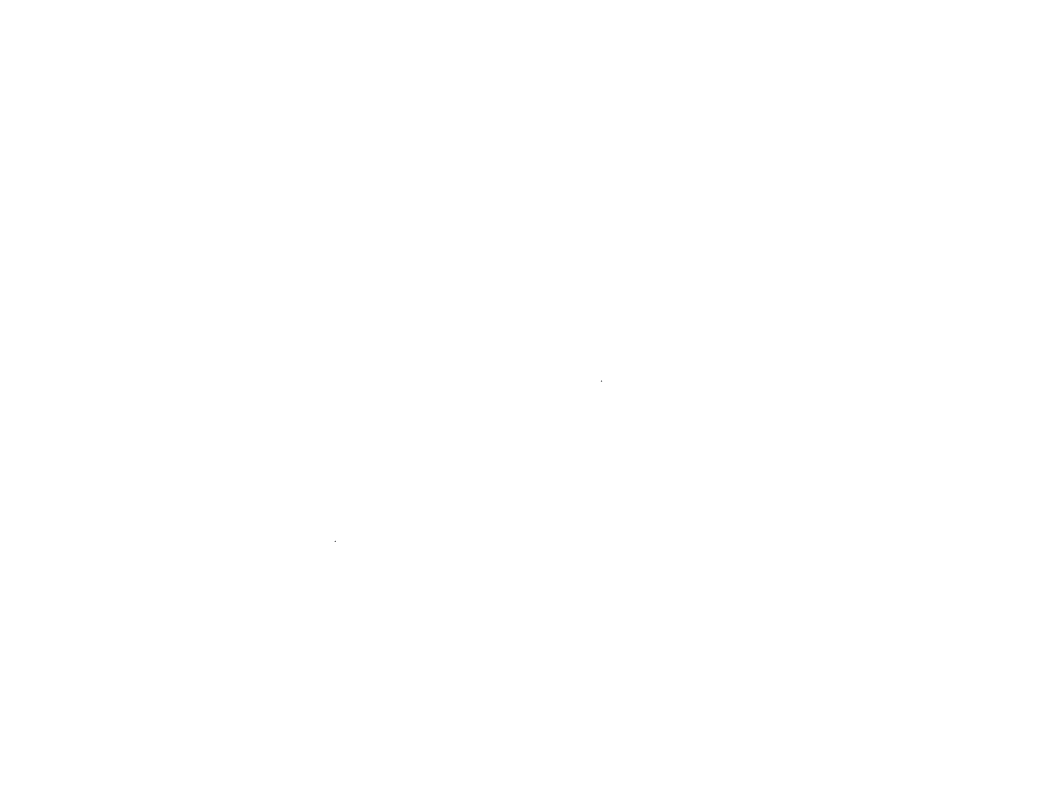 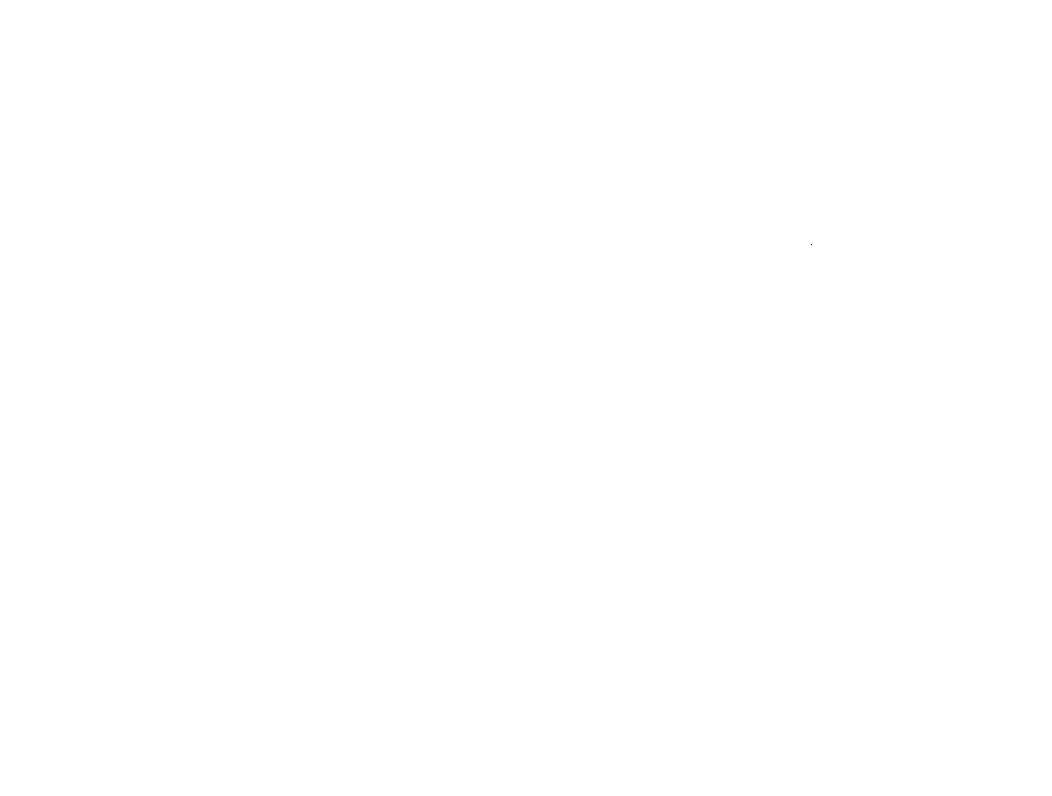 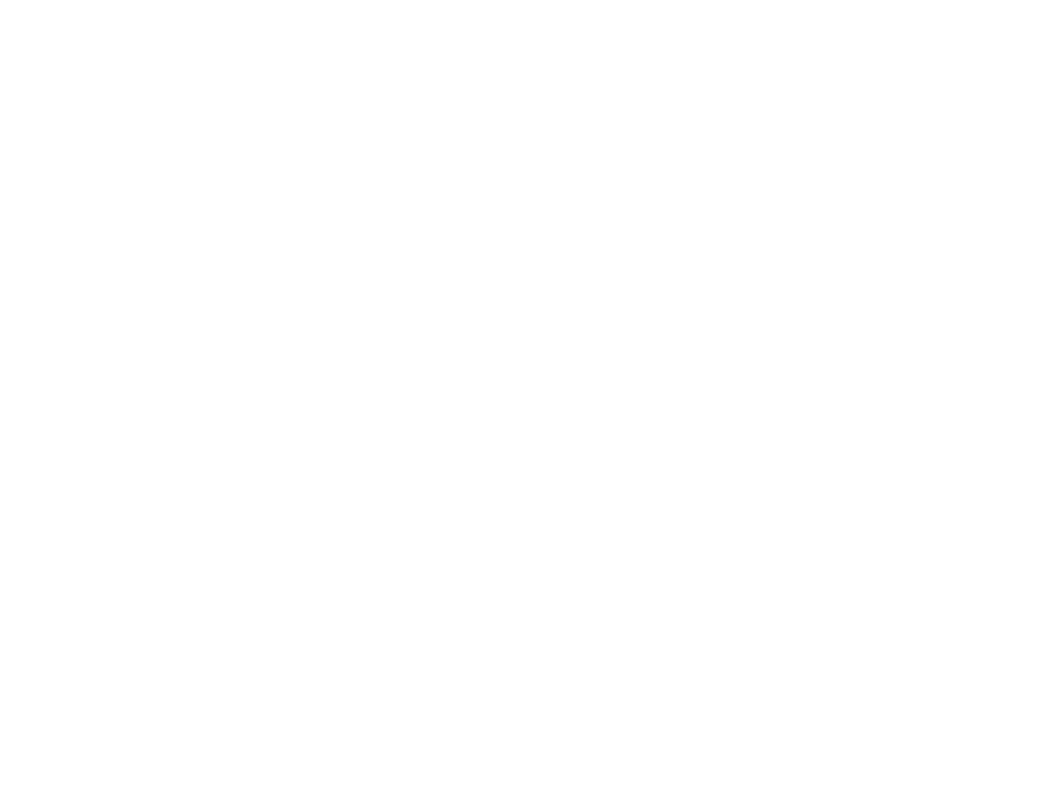 Creating slide
UNBOUNDED GROWTH  REQUIRES ACCELERATING CYCLES OF INNOVATION TO AVOID COLLAPSE